Complaints Handling Procedures
Ivan James Ssettimba
Outline
Introduction
Benefits of Complaints Handling
 Effective Complaints Handling System
Principles of Effective Complaints Handling
Fit for purpose complaints handling system
Complaints Handling Officers
Responsibilities of Regulators
Conclusion
Introduction
Complaints provide feedback to management of an FSP in regard to the services that are being offered.

A complaint is an “expression of dissatisfaction made to or about a FSP, related to its products, services, staff or the handling of a complaint, where a response or resolution is explicitly or implicitly expected or legally required”.

Complaints should be made first to the FSP by members of the public and/or customers, but seek redress from the central bank
Effective complaint handling is fundamental to the provision of a quality service.
Benefits of Complaints Handling
Key benefits of effective complaint handling system to a FSP:
It resolves issues raised by a customer who is dissatisfied in a timely and cost-effective way;
It provides information that can lead to improvements in service delivery; and
Where complaints are handled properly, a good system can improve the reputation of a FSP and strengthen customer confidence
Effective Complaints Handling System
Principles of Effective Complaints Handling
Customer focused: The FSP should be committed to effective complaint handling and values feedback through complaints.
FSPs should be open to feedback and committed to seeking appropriate resolution of all complaints and addressing policy and process inadequacies highlighted by them. 

Commitment should be communicated to all staff, stakeholders and clients

FSPs should have a clearly communicated complaint handling process

Visibility: Information about how and where to complain is well publicised to customers, staff and other interested parties.
Information should be available at various service delivery points including posters at branches and on websites.

Front-line staff should be aware of the complaint handling process

The information about how to complain should identify any appropriate alternative external parties the complainant can go to with their complaint
Principles of Effective of Complaints Handling
Accessibility: The process of making a complaint and investigating it is easy for complainants to access and understand.
Complaints should be handled at no charge

Information about the complaints process should be available in a variety of forms of communication, formats and languages appropriate to the needs of the customer.

Complaints should be accepted in a number of different ways e.g. in person, over the phone, and in writing via email, fax and letter, and, where appropriate, access to translating and interpreting services should be provided.

Responsiveness: Complaints are acknowledged in a timely manner, addressed promptly and according to order of urgency, and the complainant is kept informed throughout the process.
Provide guidance on how to respond and prioritize complaints

Acknowledge receipt of complaints promptly
Principles of Effective of Complaints Handling
Complaints should be addressed promptly in order of urgency and staff should be aware of any target timelines for resolving complaints.

Complaint Handling Officers should be empowered to either resolve complaints or be aware of, and have access to, the person who has the authority to do so.
Principles of Effective of Complaints Handling
Objectivity and fairness: Complaints are dealt with in an equitable, objective and unbiased manner. This will ensure fairness and reasonableness. 
All complaints should be dealt with on their merit in an equitable, objective and unbiased manner. Any conflicts of interest should be declared.

Complainant should be, given sufficient opportunity to present their position, to comment on any adverse findings and is provided with reasons for decisions on the outcome of the complaint.

Decisions should be reviewed by a suitably experienced officer before the complaint is finalised. There should also be an independent internal review or appeal process.

Training and guidance should be provided to those handling complaints

Confidentiality: Personal information related to complaints is kept confidential.
The personal information of the complainant should be kept confidential and only used for the purposes of addressing the complaint and any follow up actions.
Principles of Effective of Complaints Handling
Remedy: If a complaint is upheld, the FSP provides a remedy.
Mechanisms should exist for enabling appropriate remedies to be provided when complaints are upheld and staff should be familiar with them. Staff should be able to give the complainant reasons for decisions relating to remedies.

Staff should be empowered to provide these remedies at the appropriate level, for example some appropriate remedies may be provided by front-line staff.

Review: There are opportunities for internal and external review and/or appeal about the FSD’s response to the complaint, and the complainants are informed about these avenues.
There should be an independent internal review or appeal process.

Details of external rights of review or appeal for unresolved complaints should be made available to complainants.

Accountability: Accountabilities for complaint handling are clearly established, and complaints and responses to them are monitored and reported to management and other stakeholders.
Principles of Effective of Complaints Handling
Assign specific officers to handle complaints

Have in place a “fit for purpose” system to record and track complaints
Principles of Effective of Complaints Handling
Complaints and actual or proposed improvements to practices should form part of the FSP’s internal reporting and planning process

Remedies and proposed improvements to practices should be followed up and acted on. 

Records of complaints should be kept according to the established record keeping policies

Effectiveness of complaints handling process should be monitored by Internal audit

Continuous Improvement: Complaints are a source of improvement for FSPs. 
Use complaints data to identify recurring issues and come up with process or service improvement
Fit for purpose complaints handling system
System that is appropriate for the FSP given number and type of complaints received, could be a simple spread sheet or a customised off the self system

System to be deployed should take into consideration the following:
The number and demographics of the FSP’s customers, and how they generally communicate with the institution;

The nature and breadth of the FSP’s interactions with the public;
 
The level of complaints that is considered reasonable for the FSP (by examining trends in its level of complaints over time and industry benchmarks); 

The FSP’s risk management strategy – complaints are an important way of monitoring and mitigating any risks; 

The value the FSP derives, or wishes to derive, from complaints to improve it’s operations over time, as well as other information needs of management; and 

The cost of operating a complaint handling system
Complaints Handling Officers
Complaint Handling Officers are critical in ensuring that an FSP’s complaint handling is responsive to complainants. 

They should be empowered to make decisions, or have access to someone who can make decisions. 

Complaints should be handled by people who have appropriate skills and authority to resolve or investigate them, where appropriate, provide remedies and identify improved practices. 
Where possible, complaints should be handled by people at the point of service delivery. 
They should be able to resolve complaints at first contact and should log complaint details for further analysis.
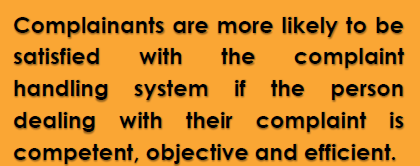 Complaints Handling Officers
Complaints that cannot be resolved by front-line staff, should be referred to senior staff for investigation, resolution and any other appropriate action

All staff should be aware of their responsibilities in providing information to help investigate and resolve complaints,

And to implement actions to provide remedies or systemic improvements arising from complaints. 

There should be a time period within which the FSP should provide a response to the complainant.

Complainants should be  kept informed about the progress of resolving the complaint

FSP should provide periodic reports to the Central Bank regarding complaints received and how they were resolved
Call Center Management
Call center management involves having the right number of skilled people and supporting resources in place at the right times to handle calls 

This definition leads to two major objectives for call centers: 
Locate the right resources in the right places at the right times  
Provide a quality service 

Service level awareness—maintaining service level as calls arrive, with some correlation to service level in planning 

Correlating service level to the organization’s mission—choosing an appropriate service level and tying resources to achieving this service level
Call Center Management
Select a Service Level Objective-Service level is defined as a certain percentage of calls answered in a specified time frame, measured in seconds. 
The level should be appropriate for the services being provided and the expectations of callers using those services. Service level is the critical link between resources and results. 

Collect Data on calls received -details such as number of incoming calls, duration of calls, call patterns, and changes in the call mix. 

Forecast Call Load in terms of call volume and average talk time, to determine resources requirements.
Reporting
Regulated entities should periodically (monthly/quarterly??) report complaints to the regulator in a timely manner.

The reports should among others cover the following

Nature/type of complaints- 

Status of the complaints
Those that are resolved
Those not resolved

Number of complaints
By branch
Responsibilities of Regulators
Regulators have to ensure that FSPs have setup appropriate complaints handling procedures

There is need to ensure that these procedures are being adhered to by the 

Through onsite and off site surveillance, regulators should assess the adequacy of the complaints handling procedures

Put in place appropriate enforcement criteria for non compliance.
Conclusion
Complaints are an integral part of service provision

FSPs should ensure that they setup appropriate complaints handling mechanisms

As regulators we need to ensure that FSPs are handling complaints appropriate
THANK YOU